Мульттерапия как эффективная технология преодоления трудностей в общении детей старшего дошкольного возраста со сверстниками
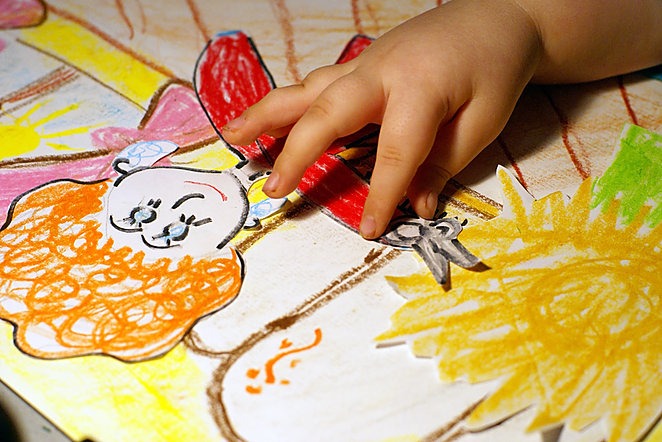 Предмет изучения: использование технологии мульттерапии в целях  преодоления трудностей в общении дошкольников со сверстниками и её эффективность.

Цель: определить причины трудностей в общении детей старшего дошкольного возраста с последующим их устранением; выявить эффективность мульттерапии в целях устранения трудностей в общении детей старшего дошкольного возраста со сверстниками.
Задачи работы: 
1.Рассмотреть процесс общения в теории изучения;
2.Изучить особенности взаимоотношений  дошкольников старшего возраста со сверстниками;
3.Изучить процесс возникновения трудностей в общении дошкольников старшего возраста со сверстниками;
4.Выявить распространенные причины трудностей во взаимоотношениях в детском коллективе;
5.Разработать систему мероприятий, основанных на технологии мульттерапии, направленных на устранение трудностей в общении дошкольников со сверстниками с последующим их применением;
6.Провести коррекционную работу по устранению трудностей в общении дошкольников со сверстниками;
7.Проанализировать эффективность проведённой работы по устранению трудностей в общении детей старшего дошкольного возраста со сверстниками.
Гипотеза: если разработать систему мероприятий, основанных на технологии мульттерапии по преодолению трудностей в общении детей старшего дошкольного возраста со сверстниками и применить ее в ходе данной работы, то у детей будут устранены причины, затрудняющие коммуникативный процесс.
Отличительными особенностями общения со сверстниками являются:

1.Большое разнообразие коммуникативных действий;
2.Яркая эмоциональная насыщенность;
3.Нестандартность и нерегламентированность;4.Преобладание инициативных действий над ответными.
Трудности в отношении со сверстниками:
1.Разделение детей на популярных и непопулярных;
2. Не умеют вступать в контакт, выбирать уместные способы общения друг с другом, проявлять вежливое, доброжелательное отношение к ним, слушать партнёра;
3.Импульсивность и заторможенность ;
4. Затруднено формирование навыков говорения
    слушания;
5.Дефицит воспитанности, доброты, культуры, неустойчивые нравственные критерии воспитания ребенка.
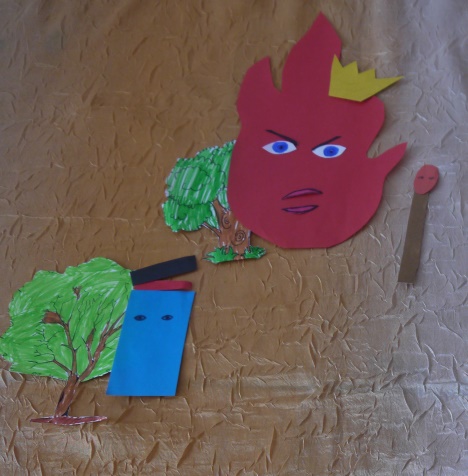 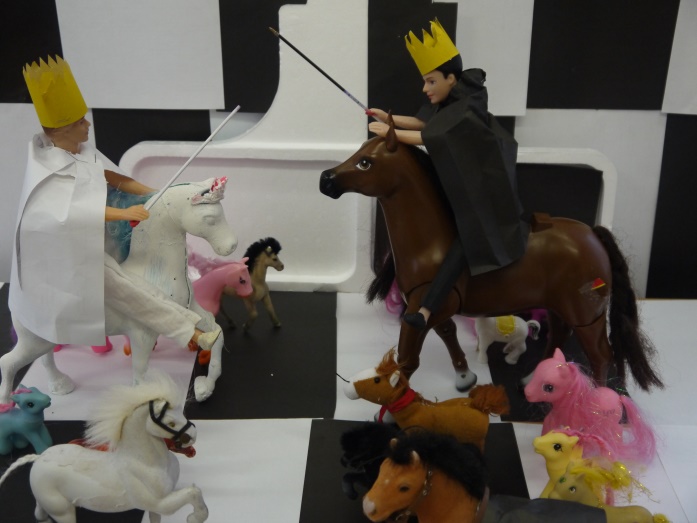 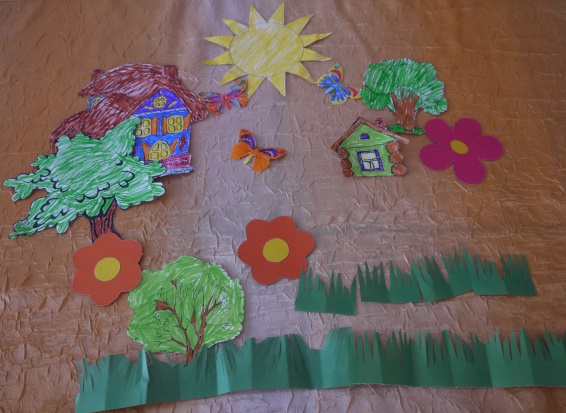 Мульттерапия - вид киноискусства, произведения которого создаются методом покадровой съёмки рисованных или объёмных объектов.
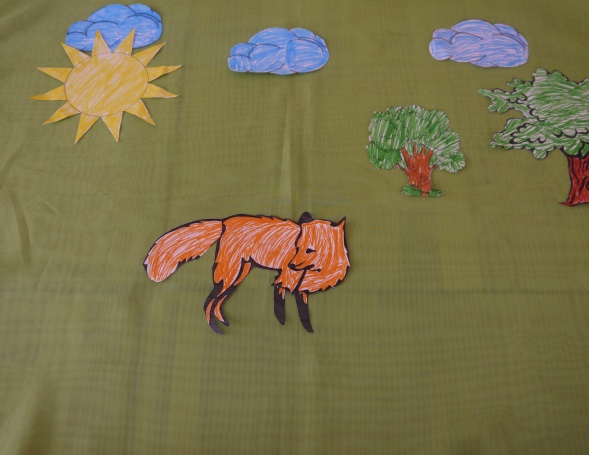 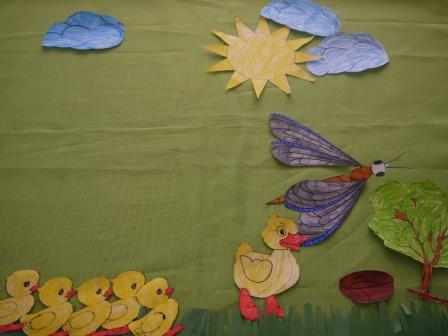 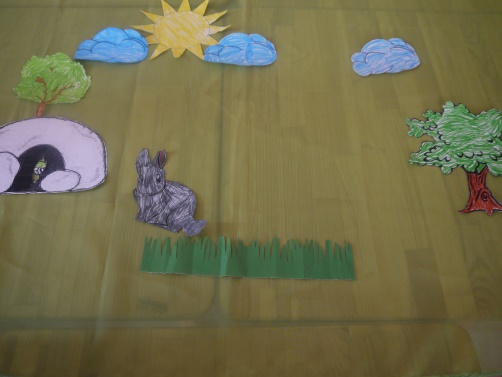 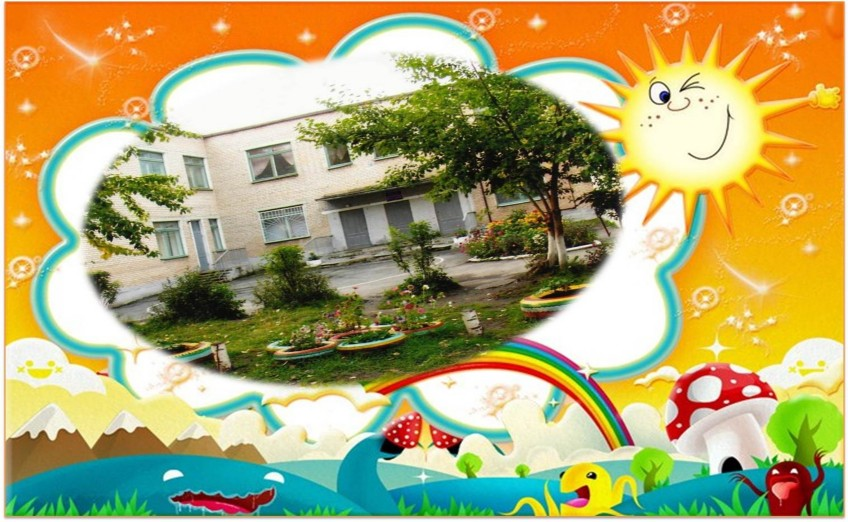 Констатирующий этап эксперимента 
 Цель: выявления детей, имеющих трудности в общении.

 Со сверстниками была организована диагностическая работа: 
1.Социометрический тест;
2.Методика «Два дома»;
3.Методика «Я и мои друзья».
Формирующий этап эксперимента
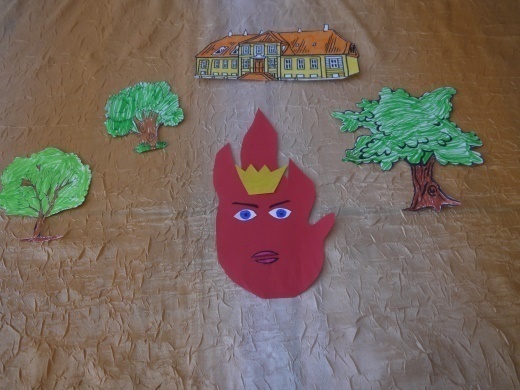 «Храбрый утенок»;
«Шахматная сказка»; 
«Огненное королевство»; 
«Наши воспитатели»;
«Вежливый кролик».
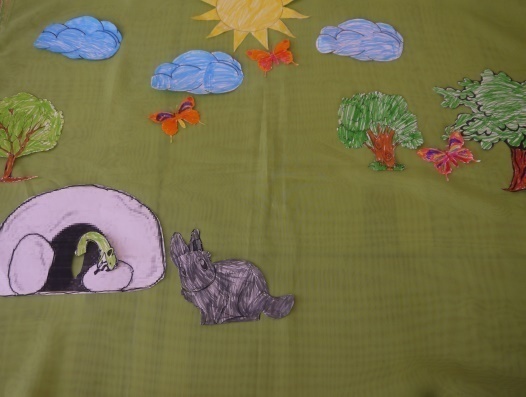 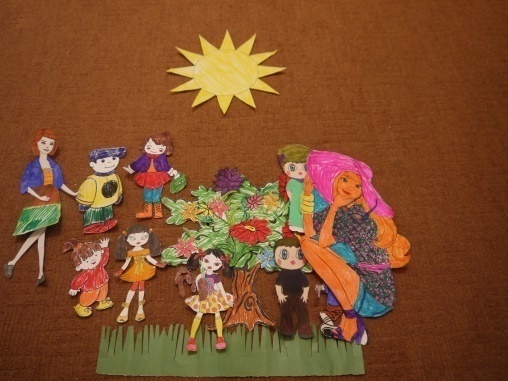 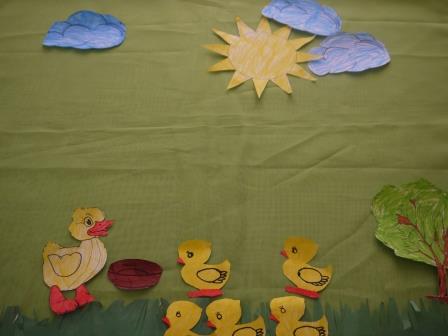 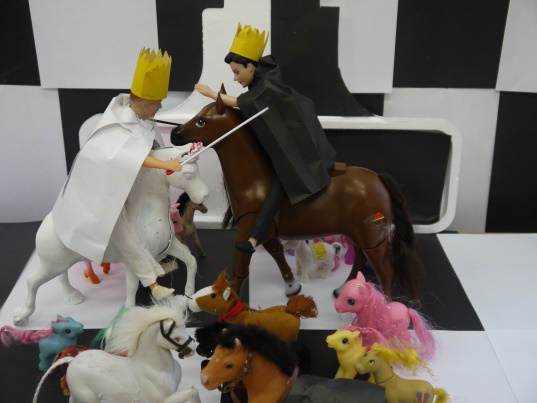 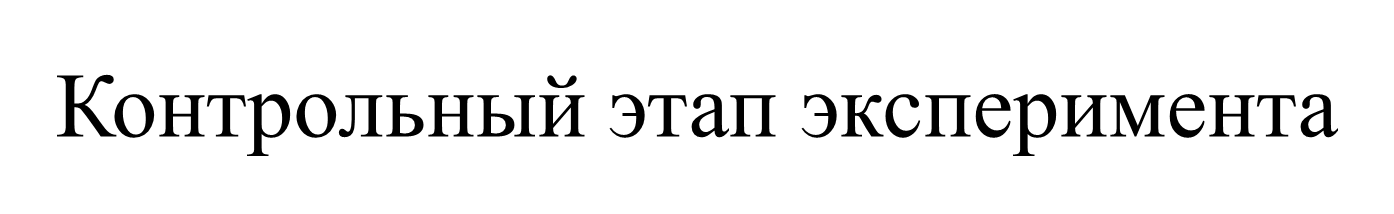 Таким образом,  главная цель контрольного эксперимента была достигнута, и его результат подтвердил эффективность выработанной работы по преодолению трудностей в общении детей старшего дошкольного возраста со сверстниками посредством использования технологии мульттерапии.